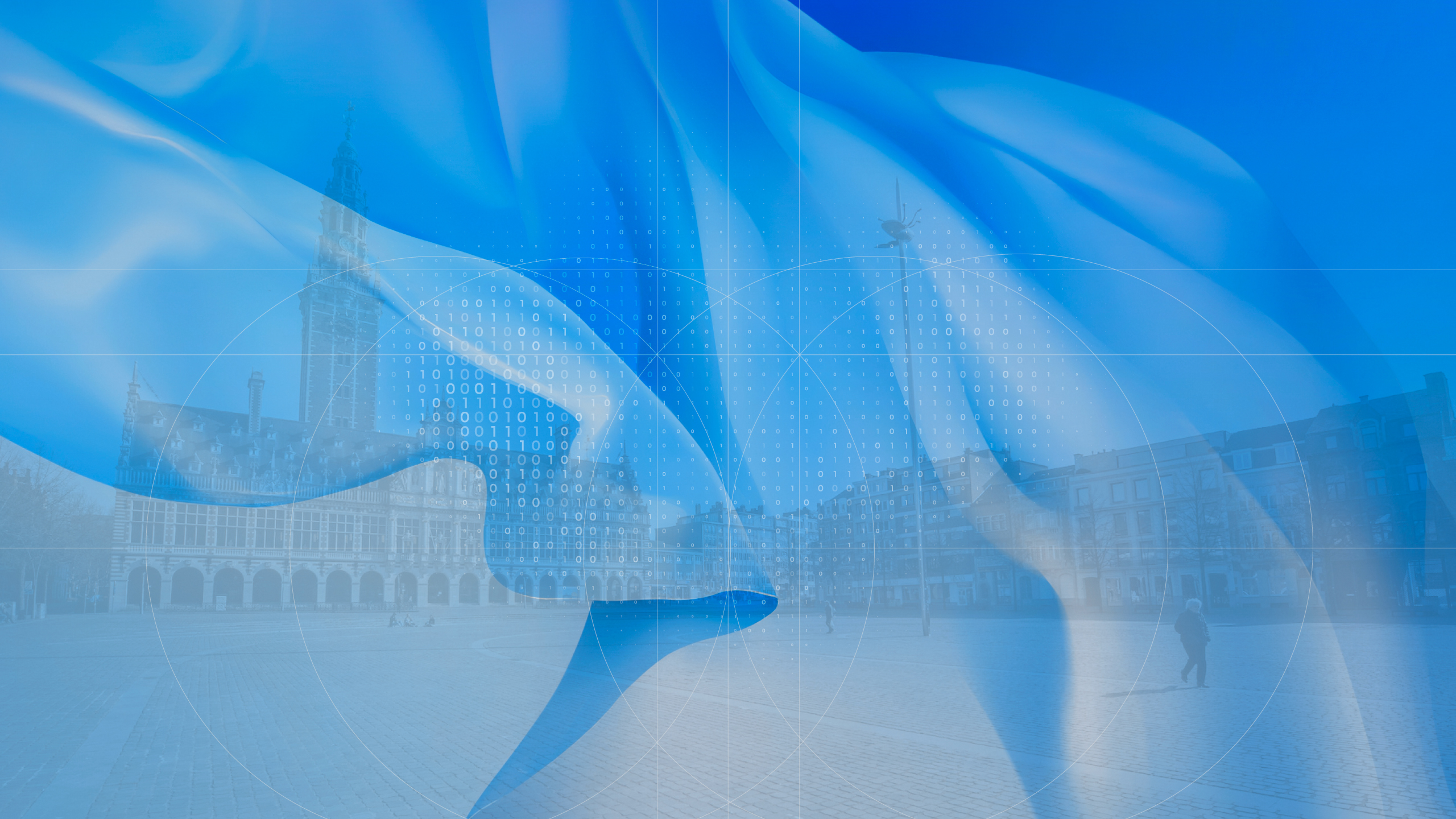 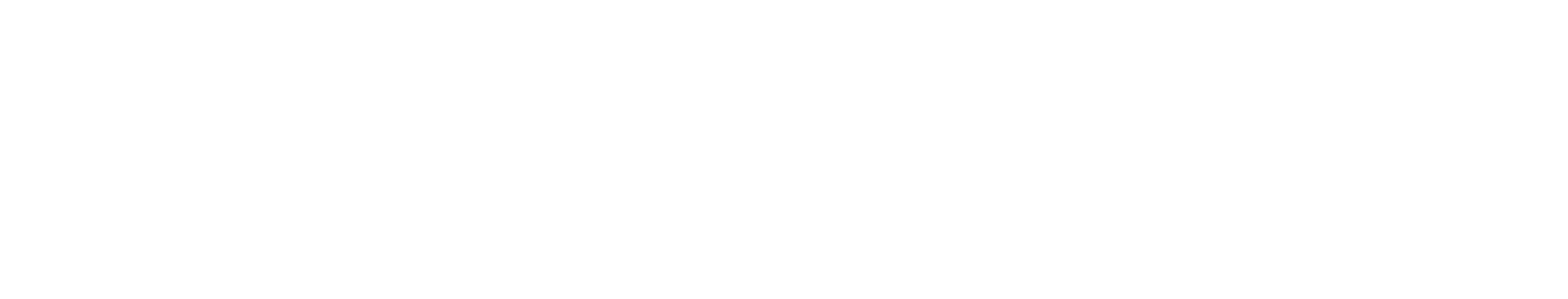 A.I. in Oral Health Professionals’ Education
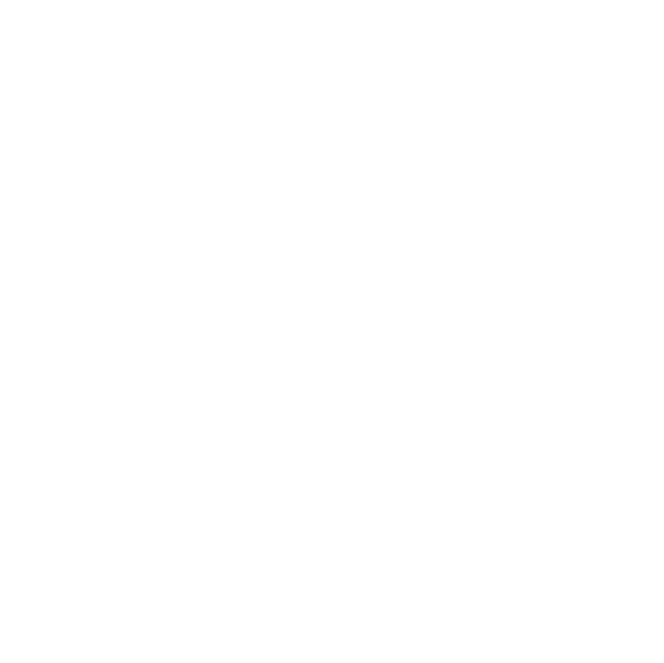 Cover
Presentation Title
Presenter name
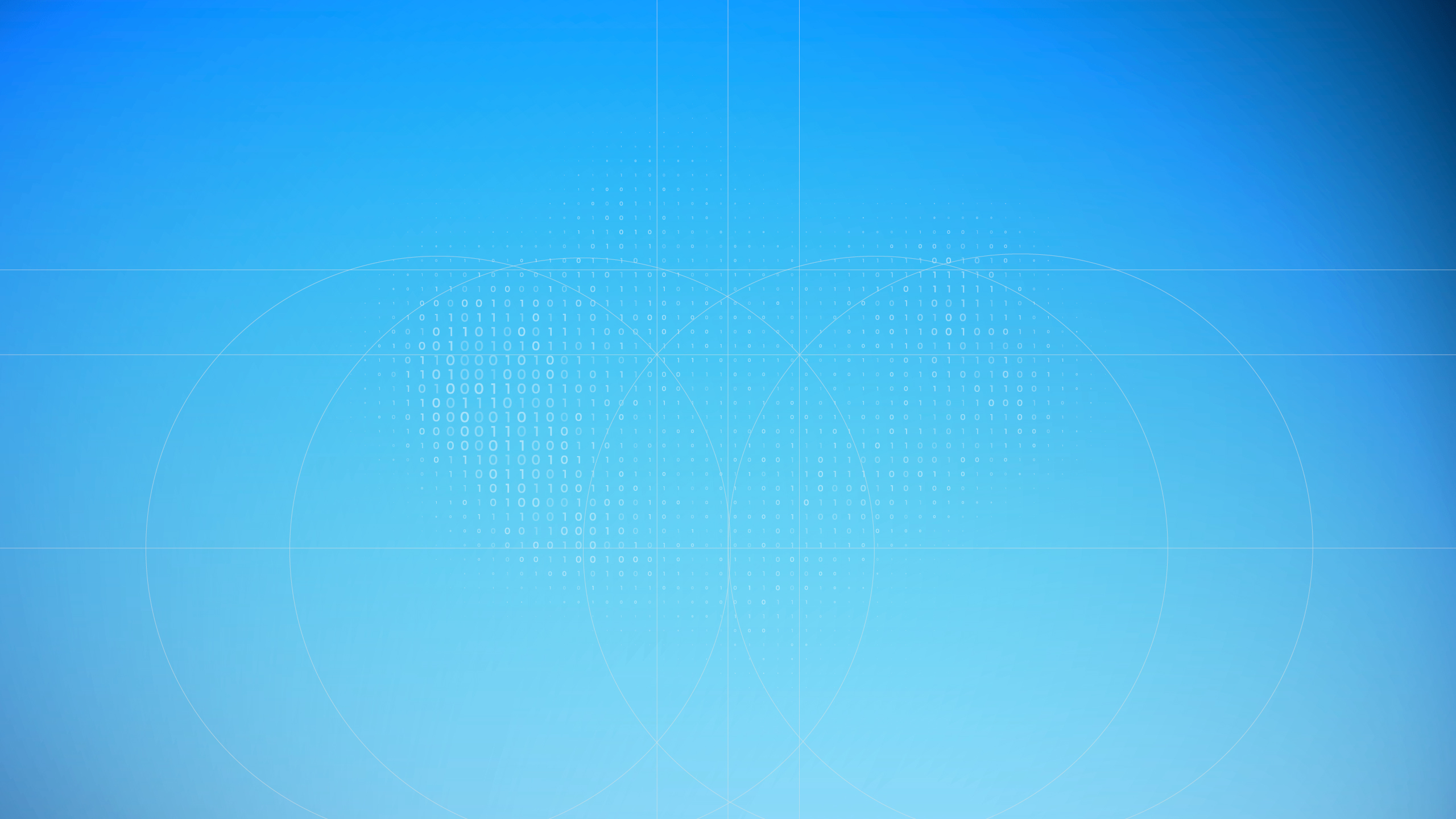 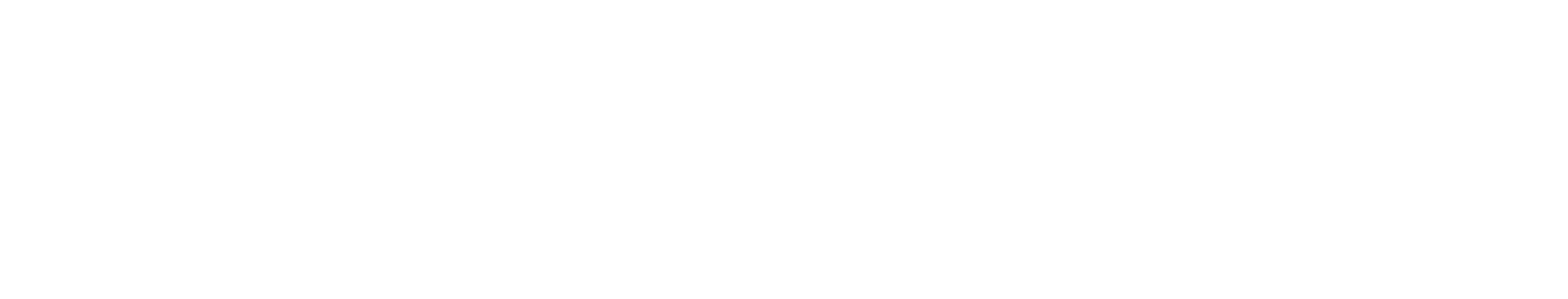 A.I. in Oral Health Professionals’ Education
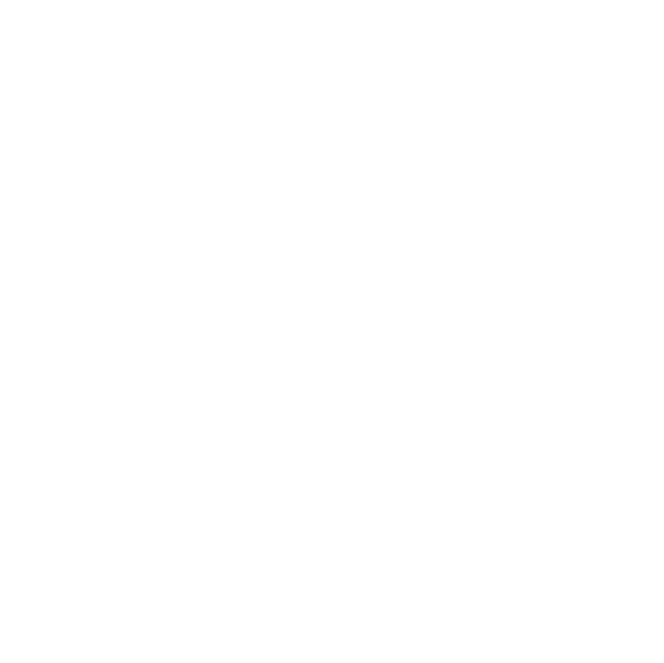 Alternate cover
Presentation Title
Presenter name
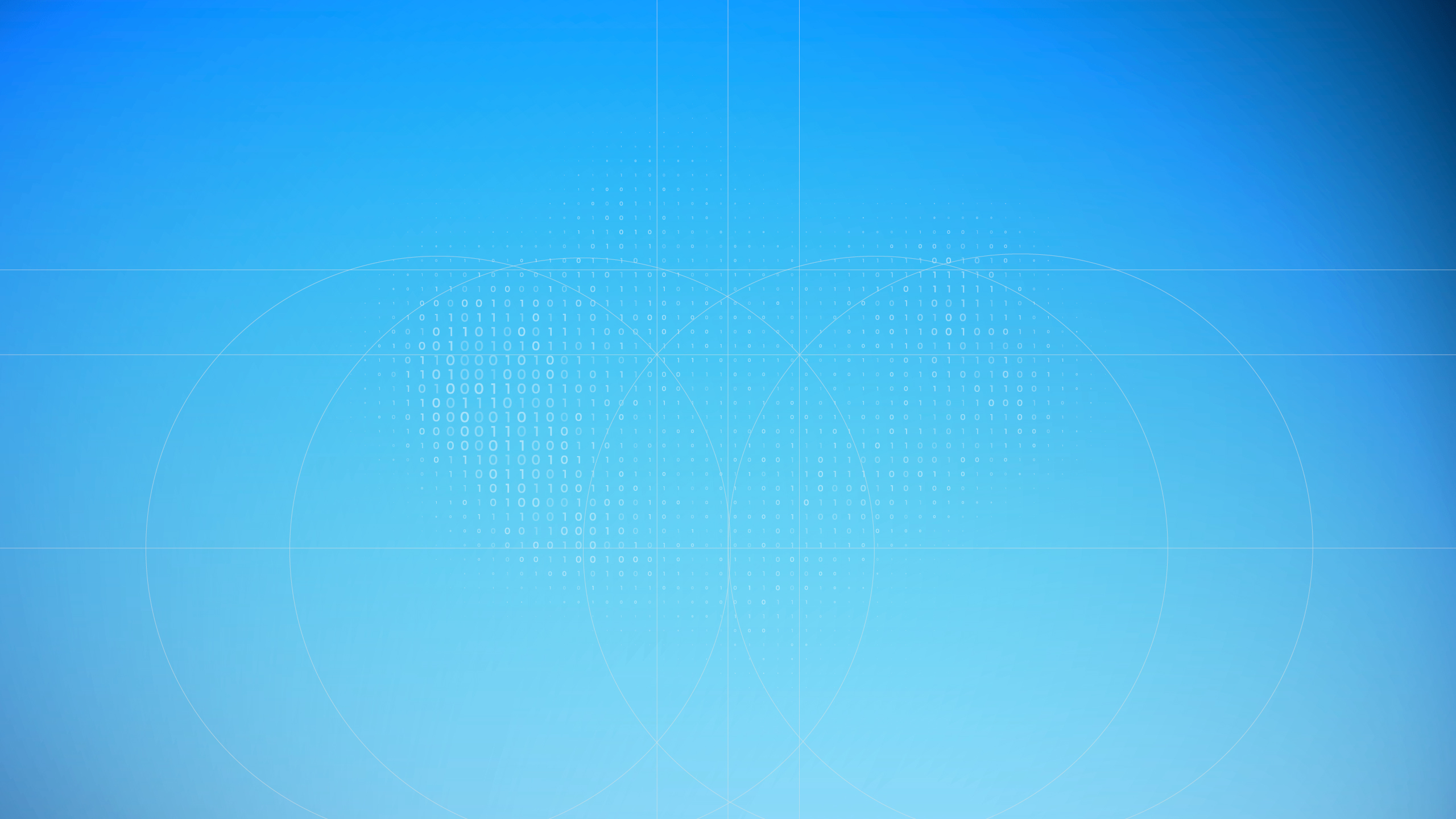 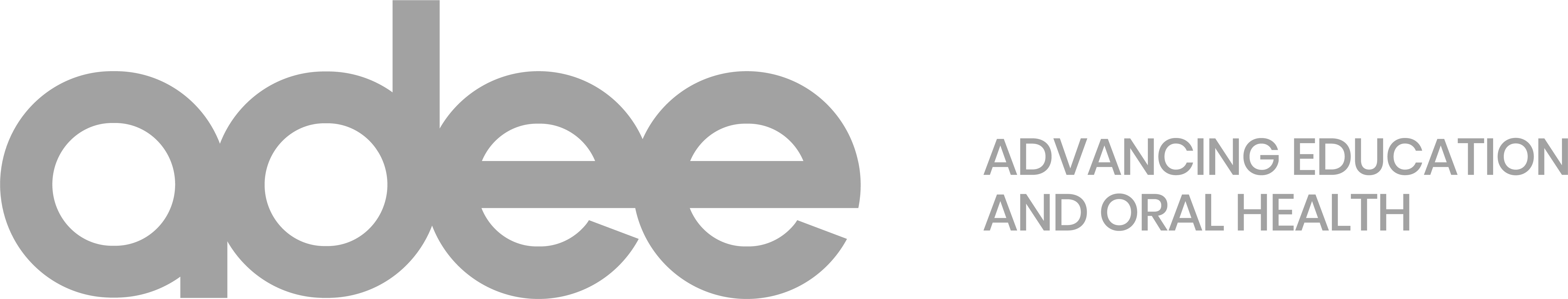 A.I. in Oral Health Professionals’ Education
#3
#1
First Section
Third Section
Here you could describe the topic of the first section
Here you could describe the topic of the third section
#4
#2
Second Section
Fourth Section
Here you could describe the topic of the fourth section
Here you could  describe the topic of the second section
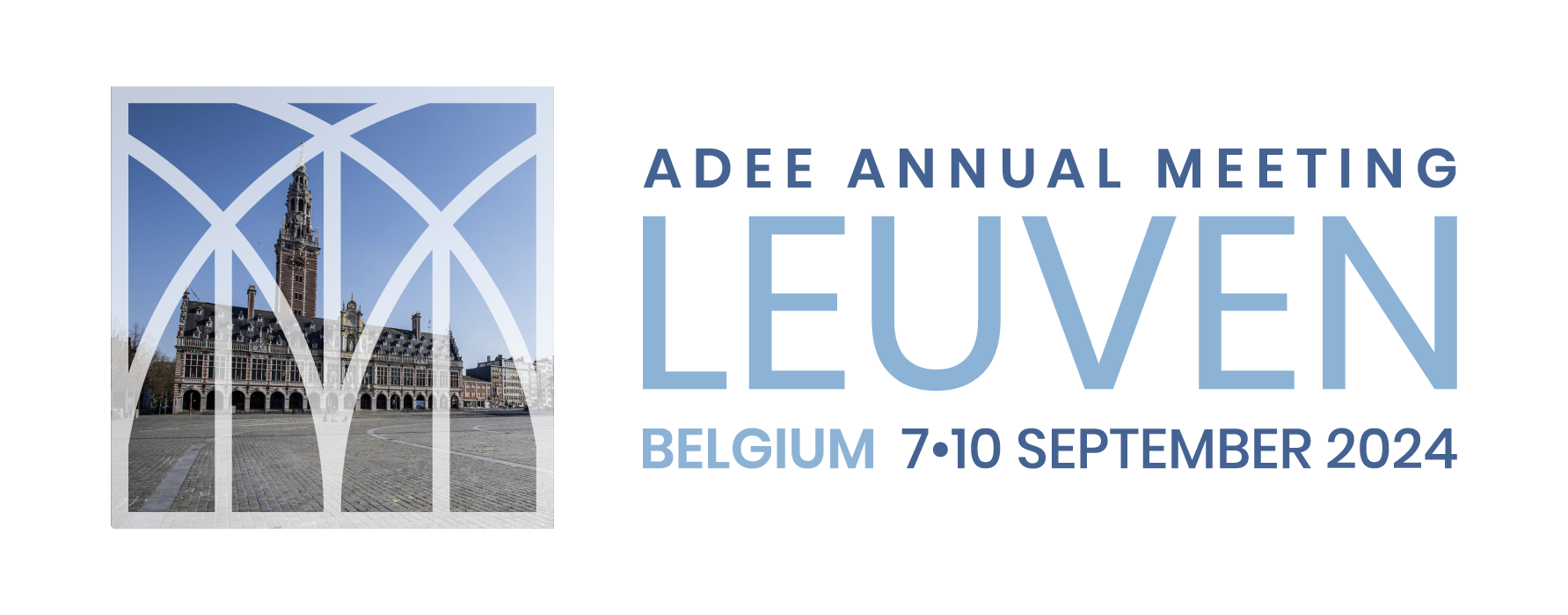 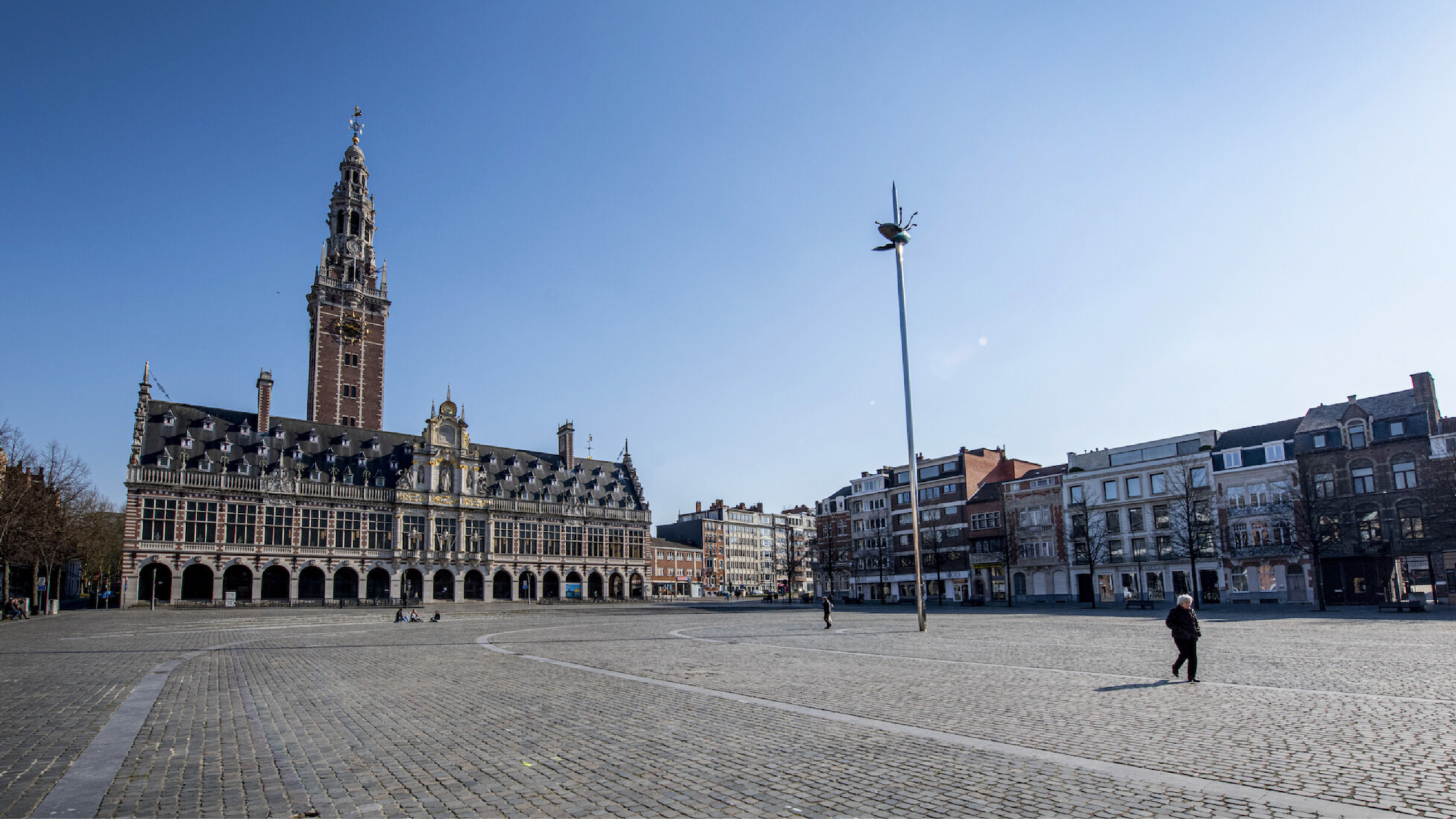 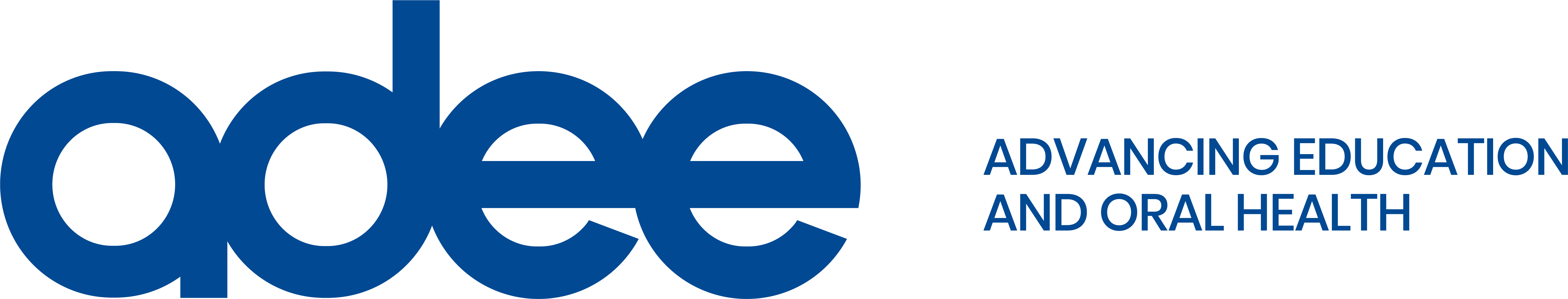 A.I. in Oral Health Professionals’ Education
#01
INSERT TITLE HERE
You could enter a subtitle here if you need it
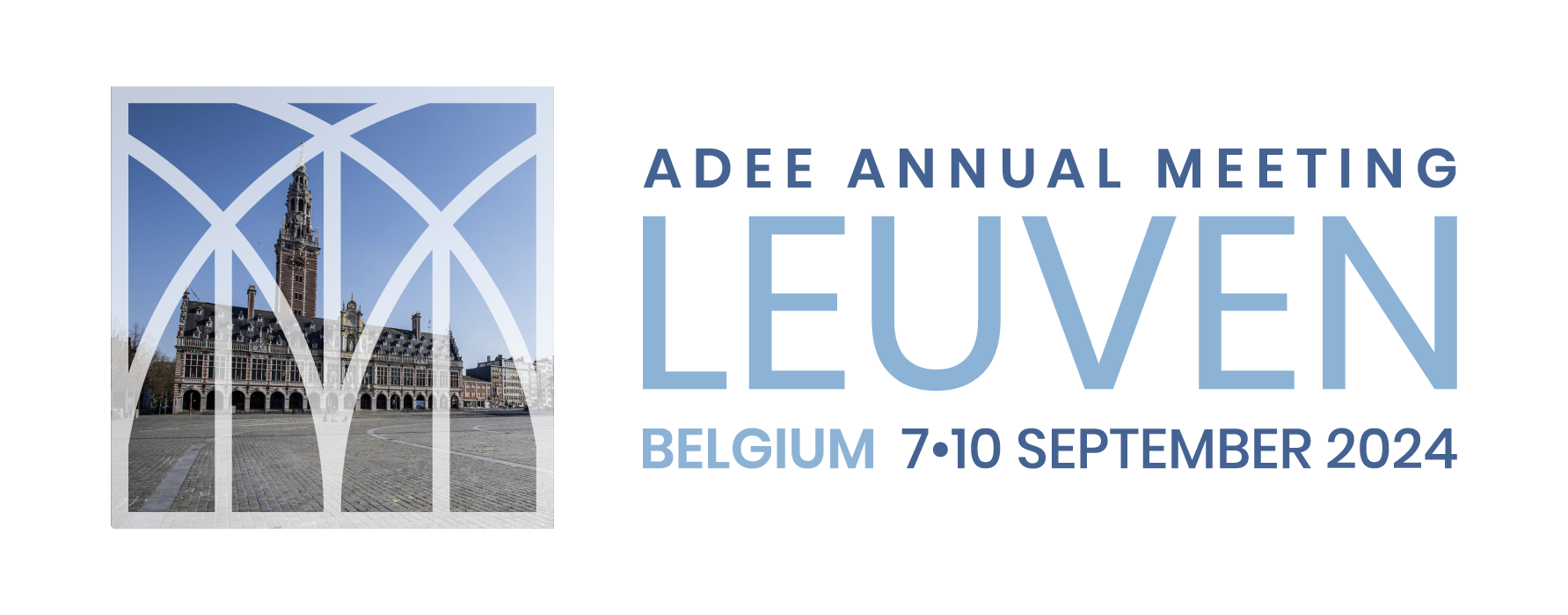 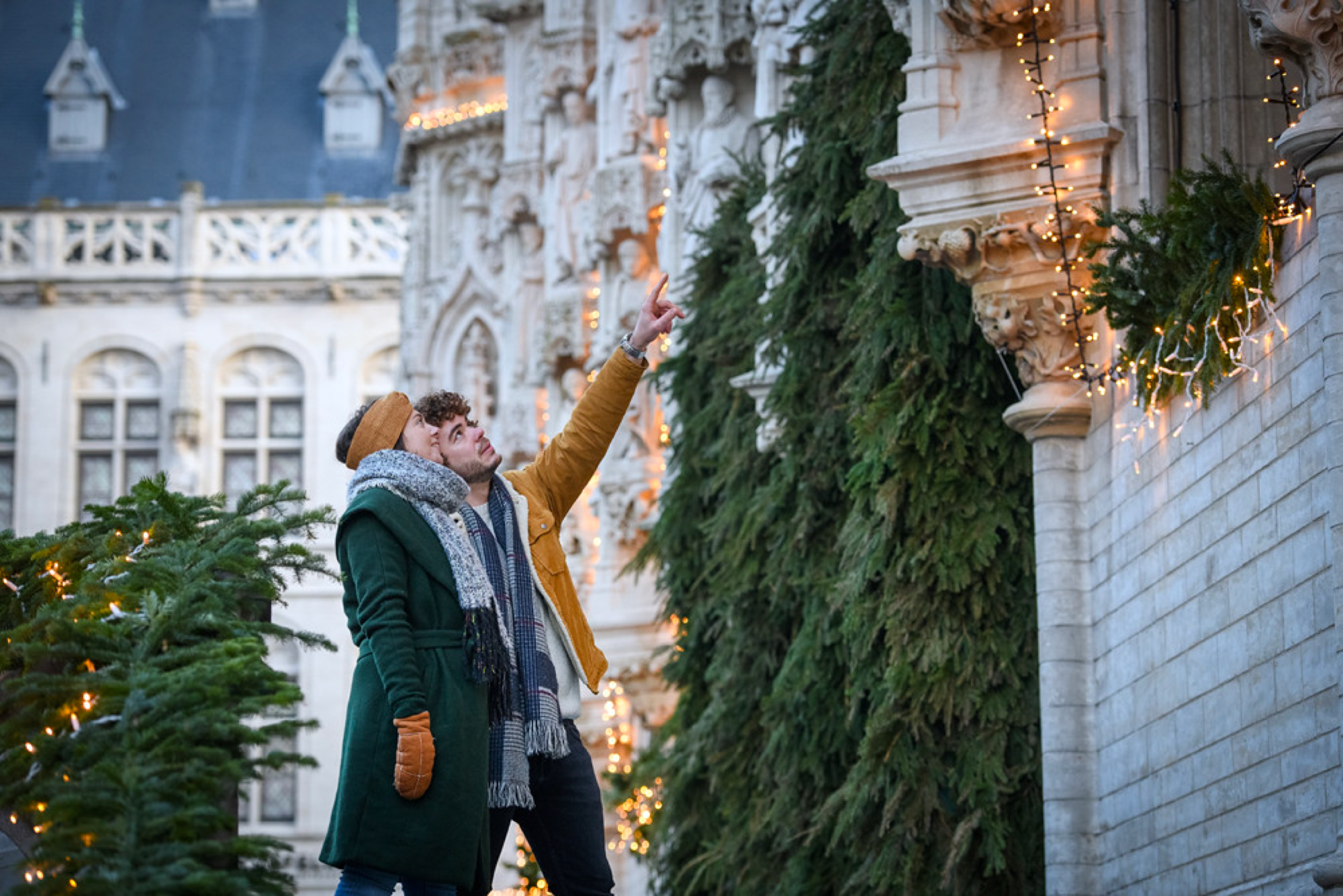 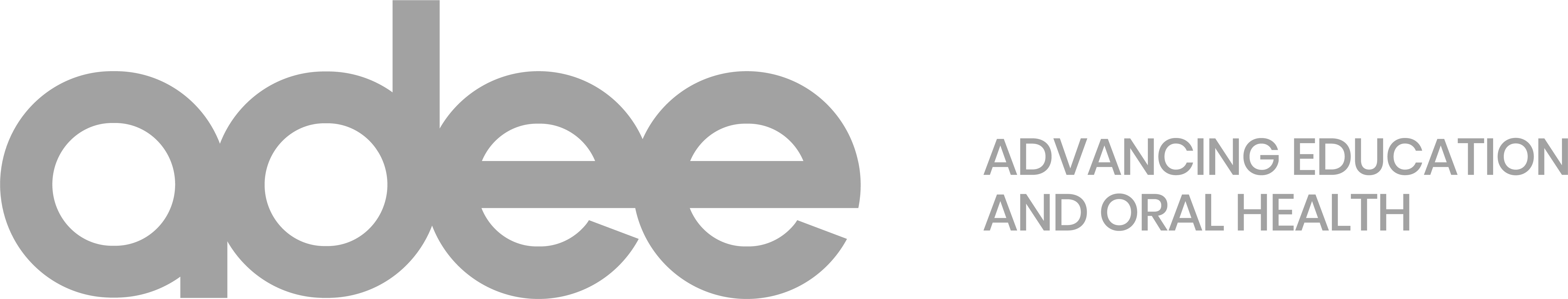 A.I. in Oral Health Professionals’ Education
A.I. in Oral Health Professionals’ Education
THE SLIDE TITLE GOES HERE!
Do you know what helps you make your point clear? Lists like this one:
They’re simple 
You can organize your ideas clearly
You’ll never forget to buy milk!

And the most important thing: the audience won’t miss the point of your presentation
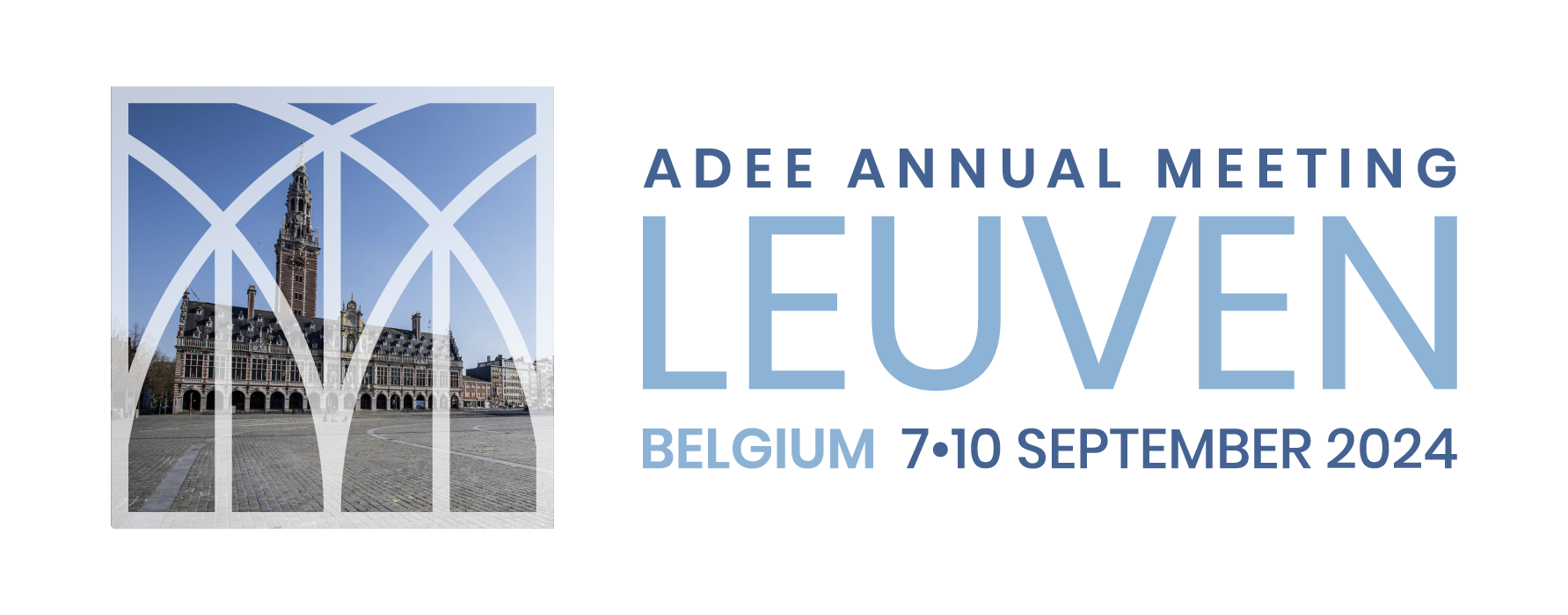 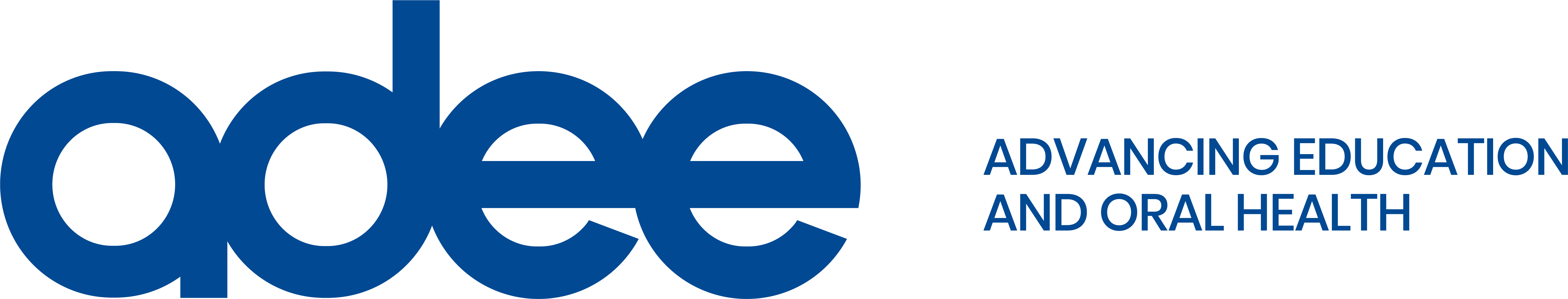 A.I. in Oral Health Professionals’ Education
HERE YOU HAVE TWO COLUMNS
Venus
Mercury
Venus has a beautiful name and is the second planet from the Sun.
Mercury is the closest planet to the Sun and the smallest one in our Solar System
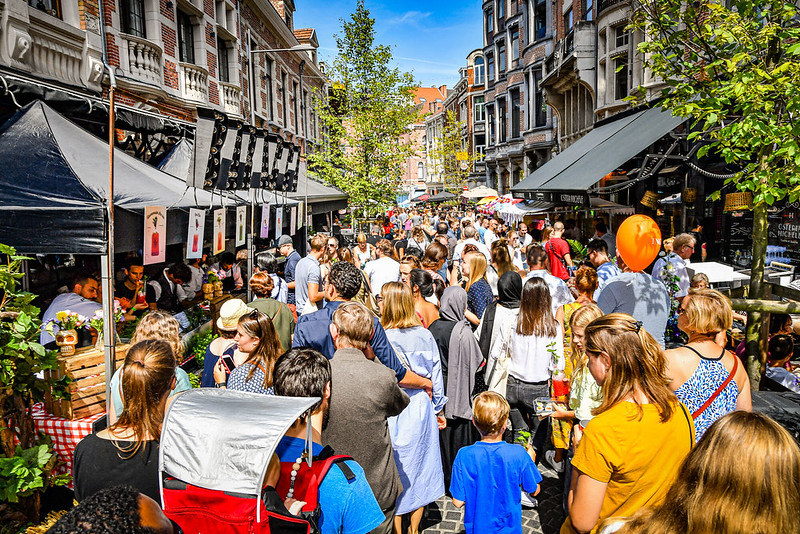 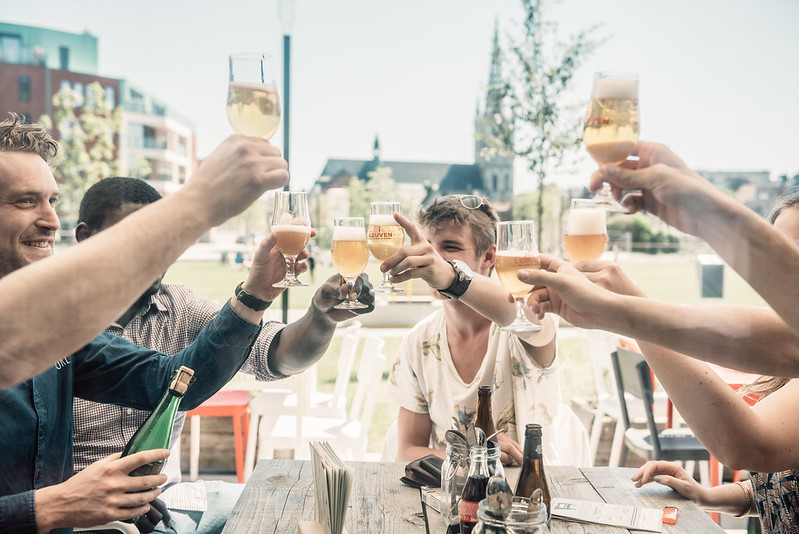 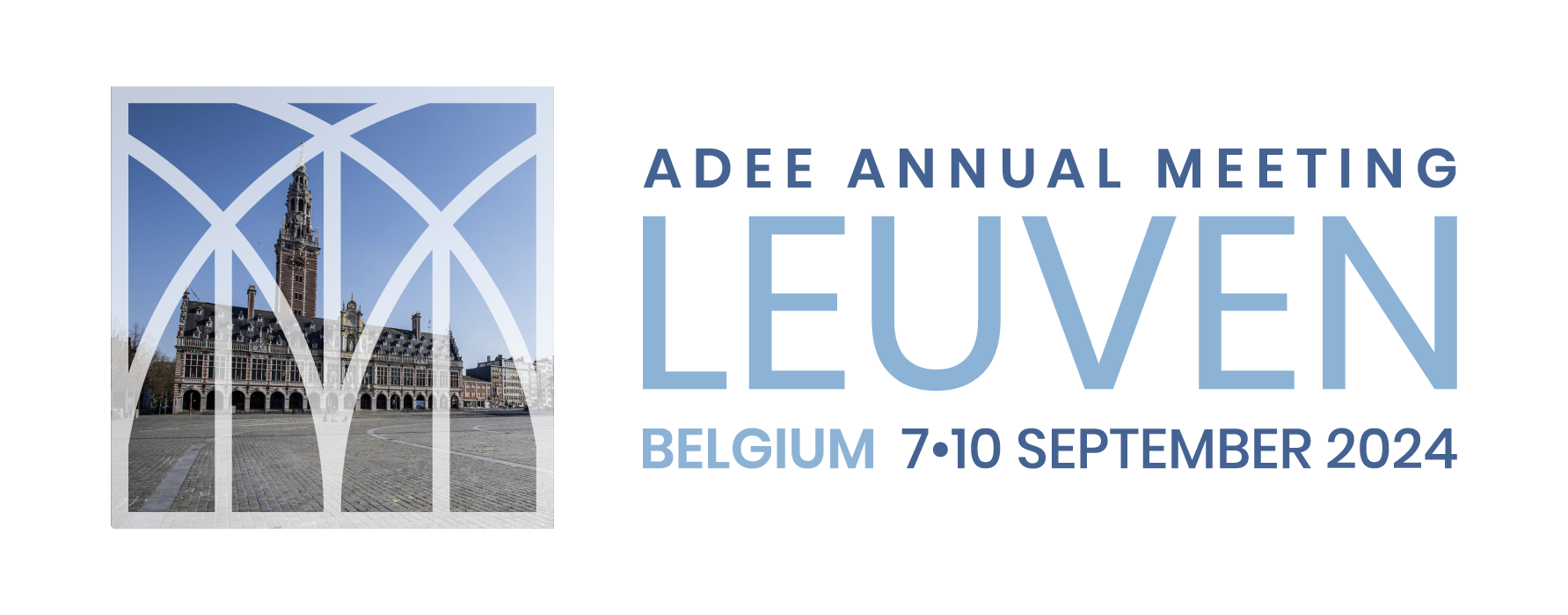 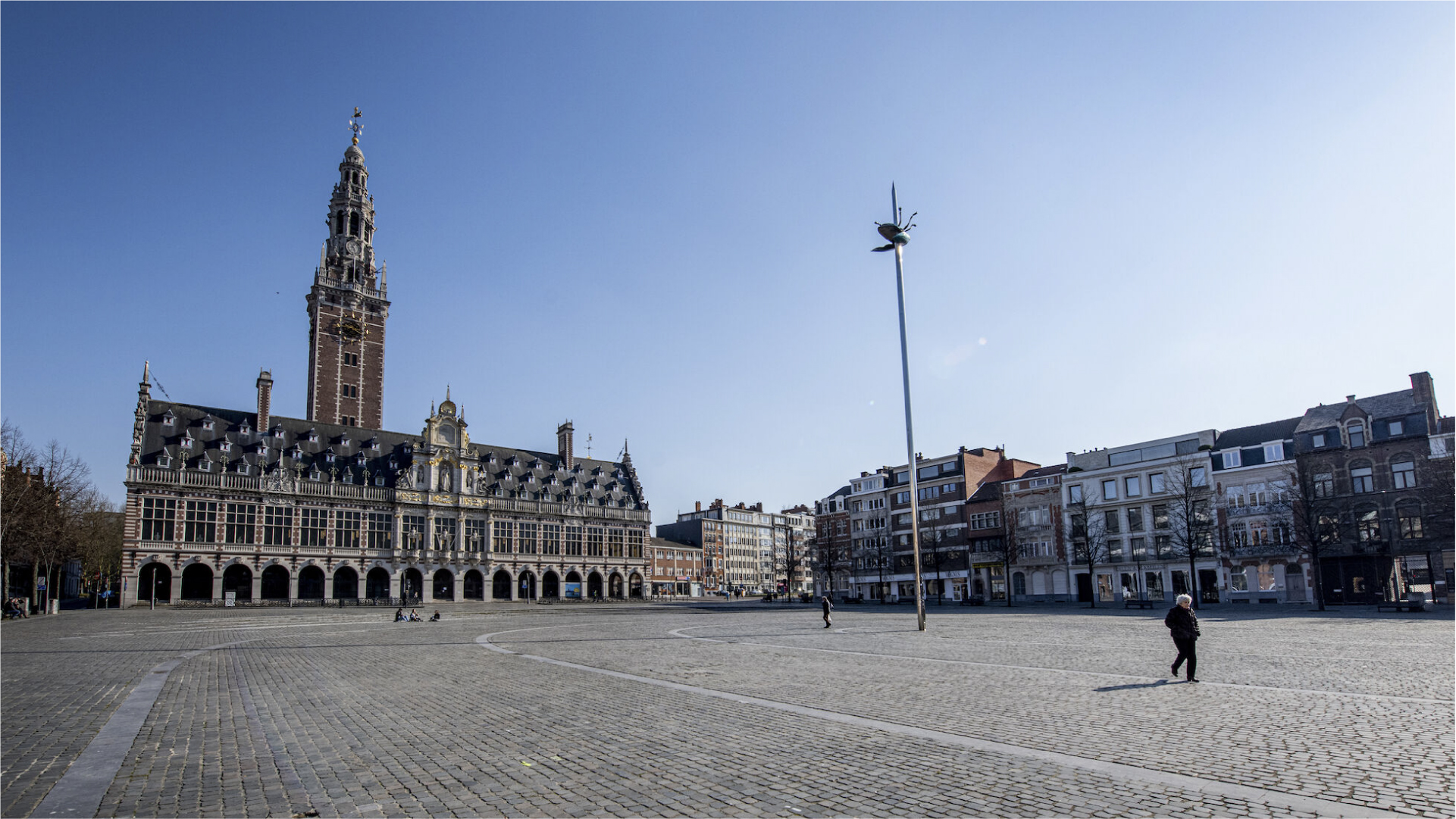 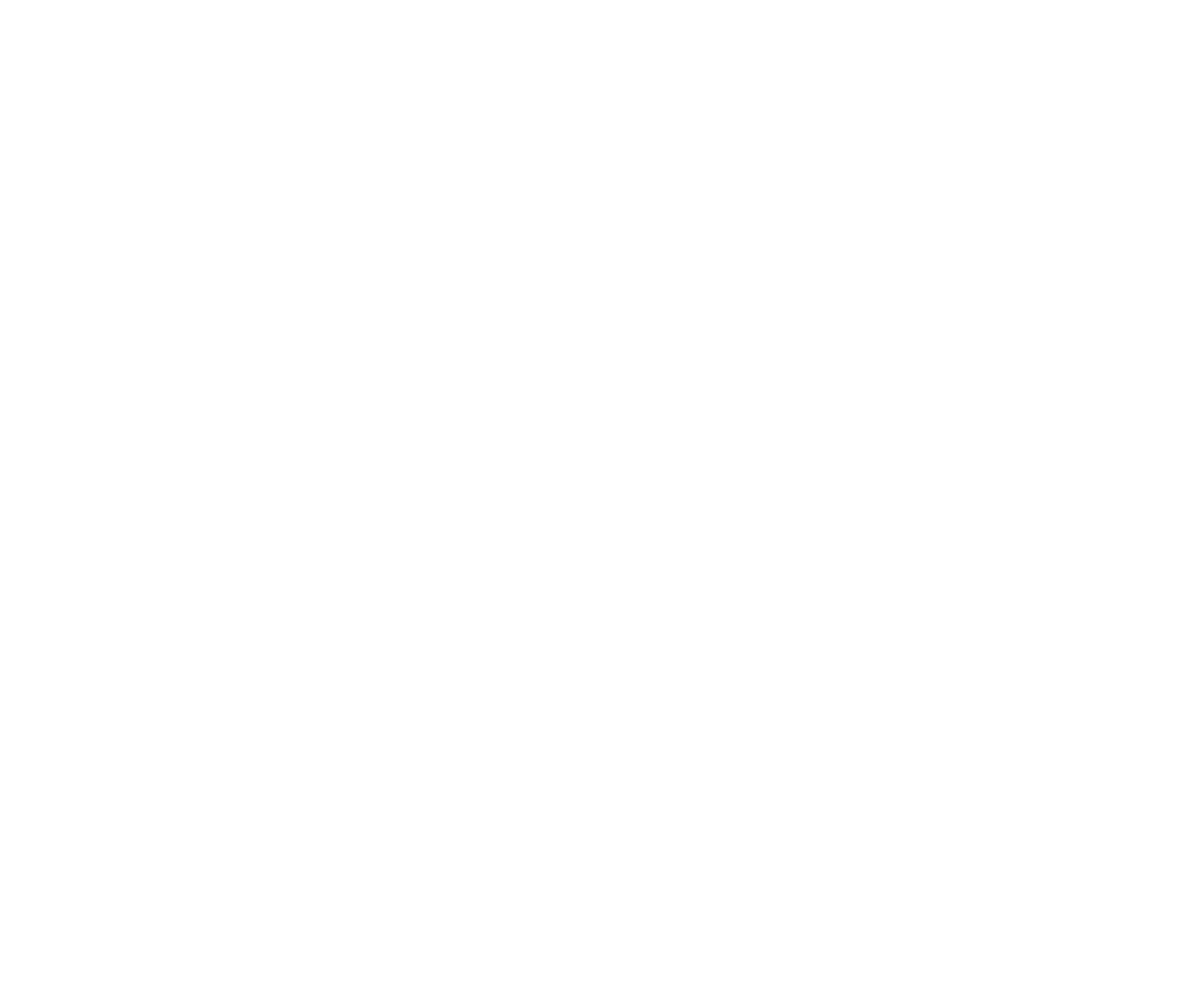 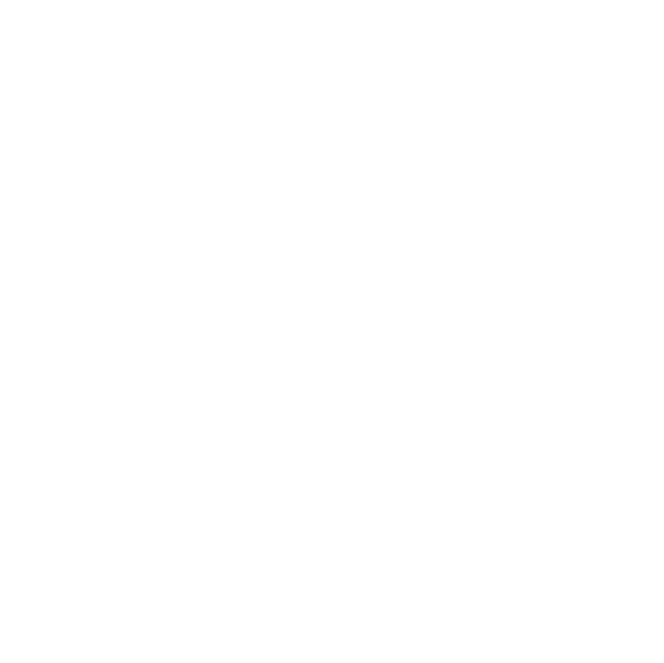 Big Slogan
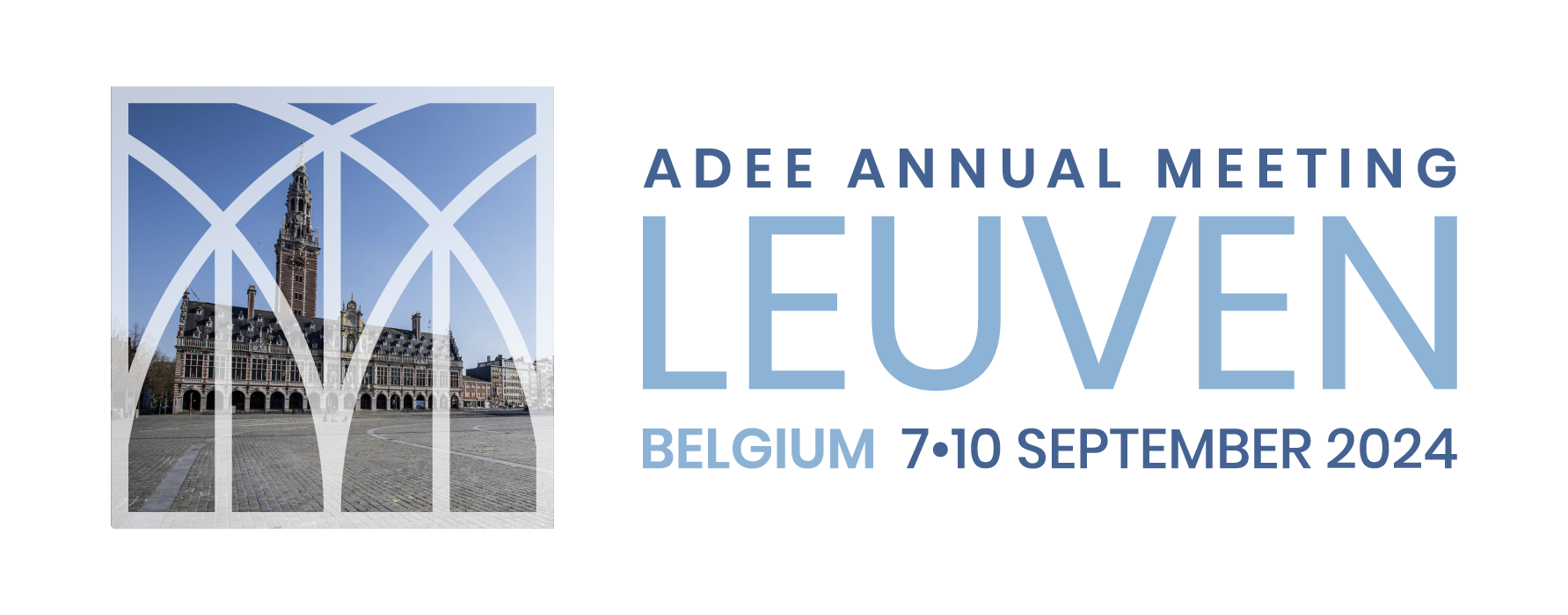 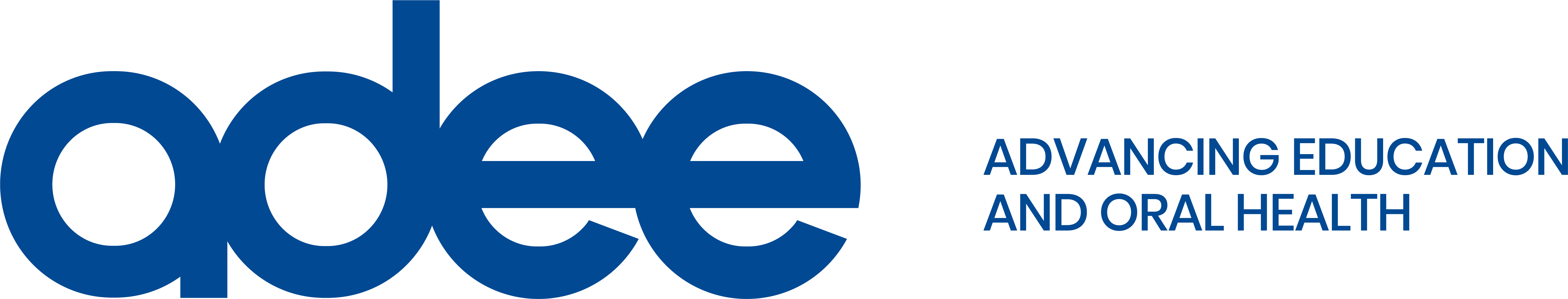 A.I. in Oral Health Professionals’ Education
#1
#2
#3
Saturn
Mars
Jupiter
It’s the biggest planet in our Solar System
Saturn is the ringed planet and a gas giant
Despite being red, mars is actually a cold place
AND THESE ARE THREE COLUMNS
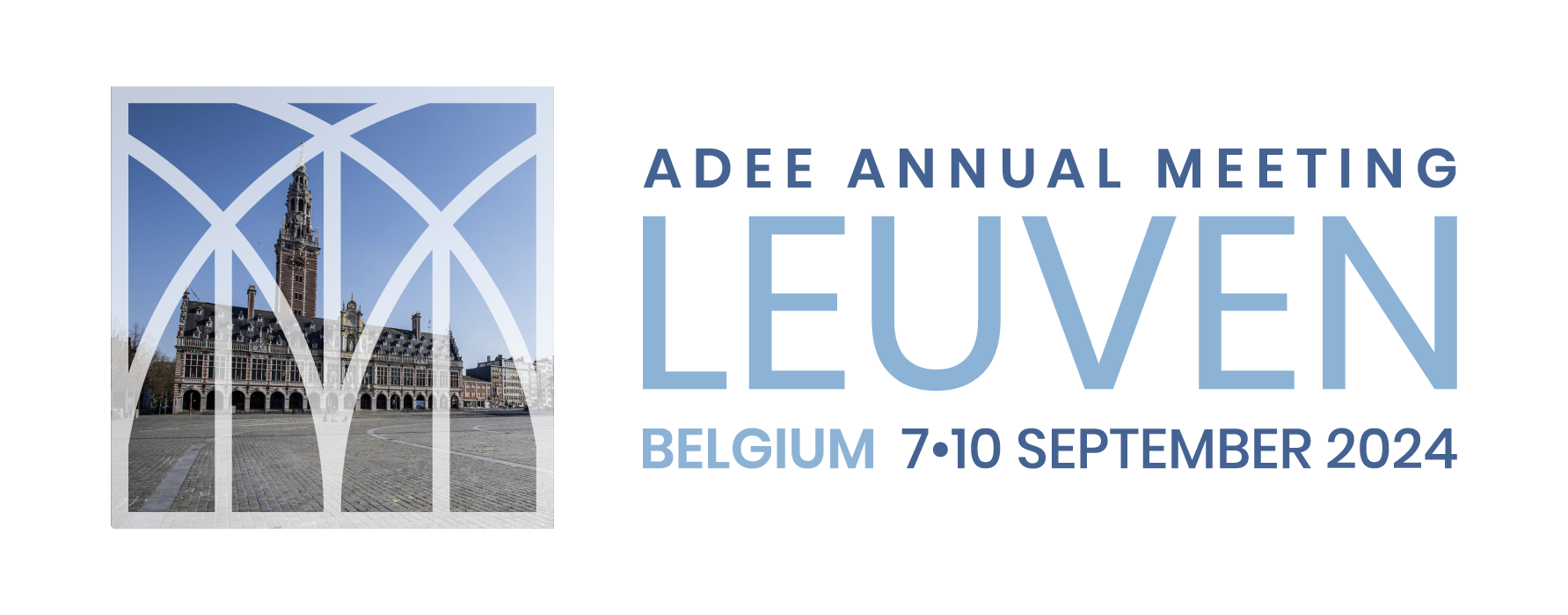 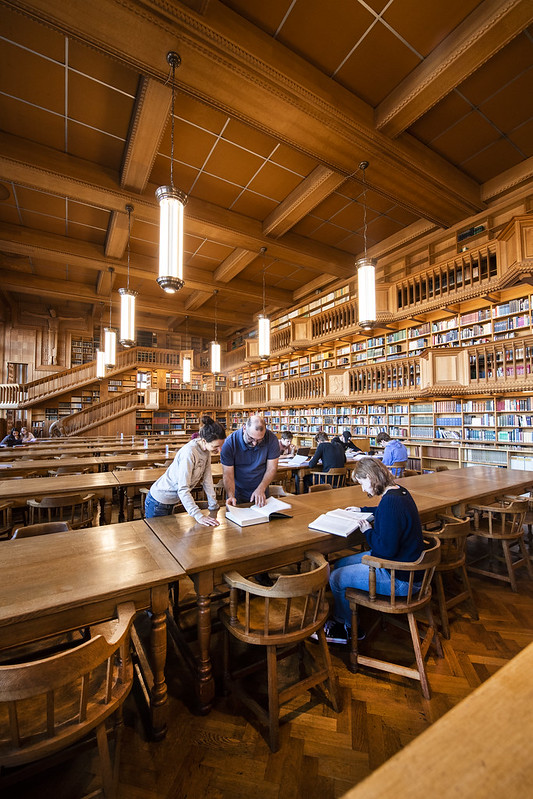 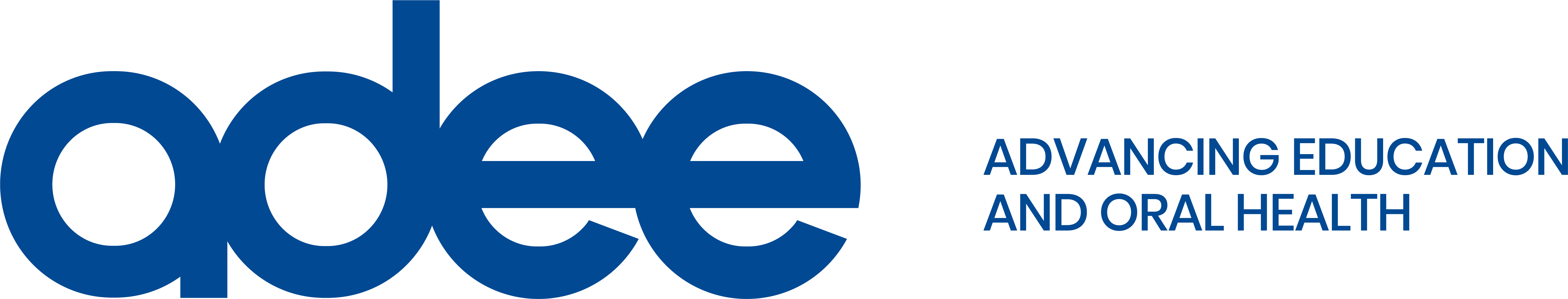 A.I. in Oral Health Professionals’ Education
THESE ARE FOUR COLUMNS
Mercury
Saturn
Mercury is the closest planet to the Sun
Saturn is the ringed planet and a gas giant
Mars
Venus
Despite being red, Mars is actually a cold place
Venus has a beautiful name and it’s hot
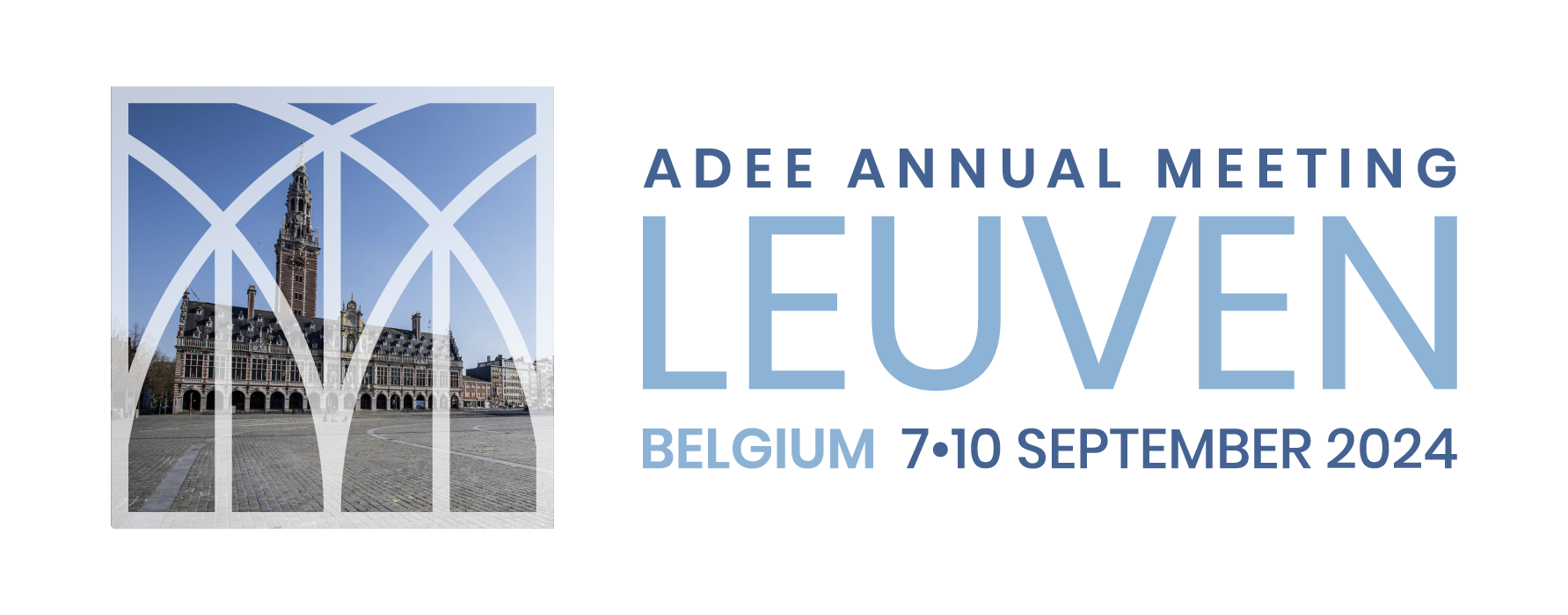 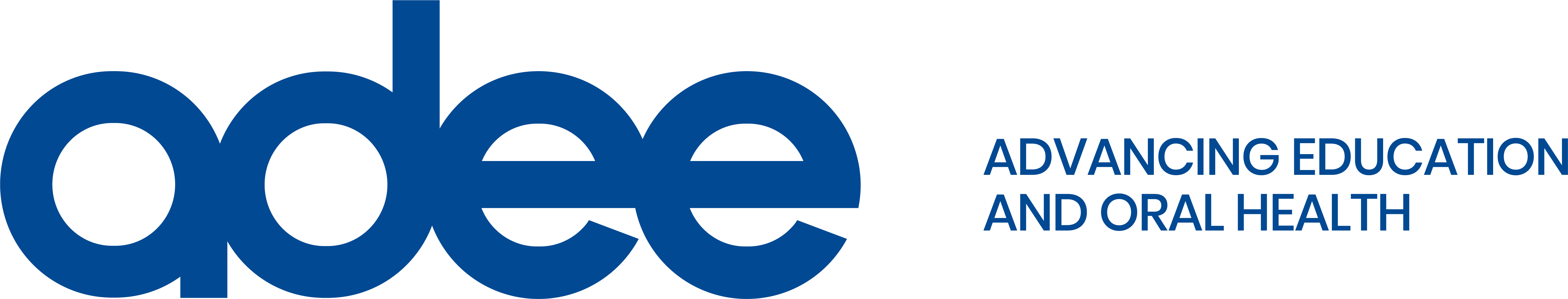 A.I. in Oral Health Professionals’ Education
THIS IS A TABLE TITLE
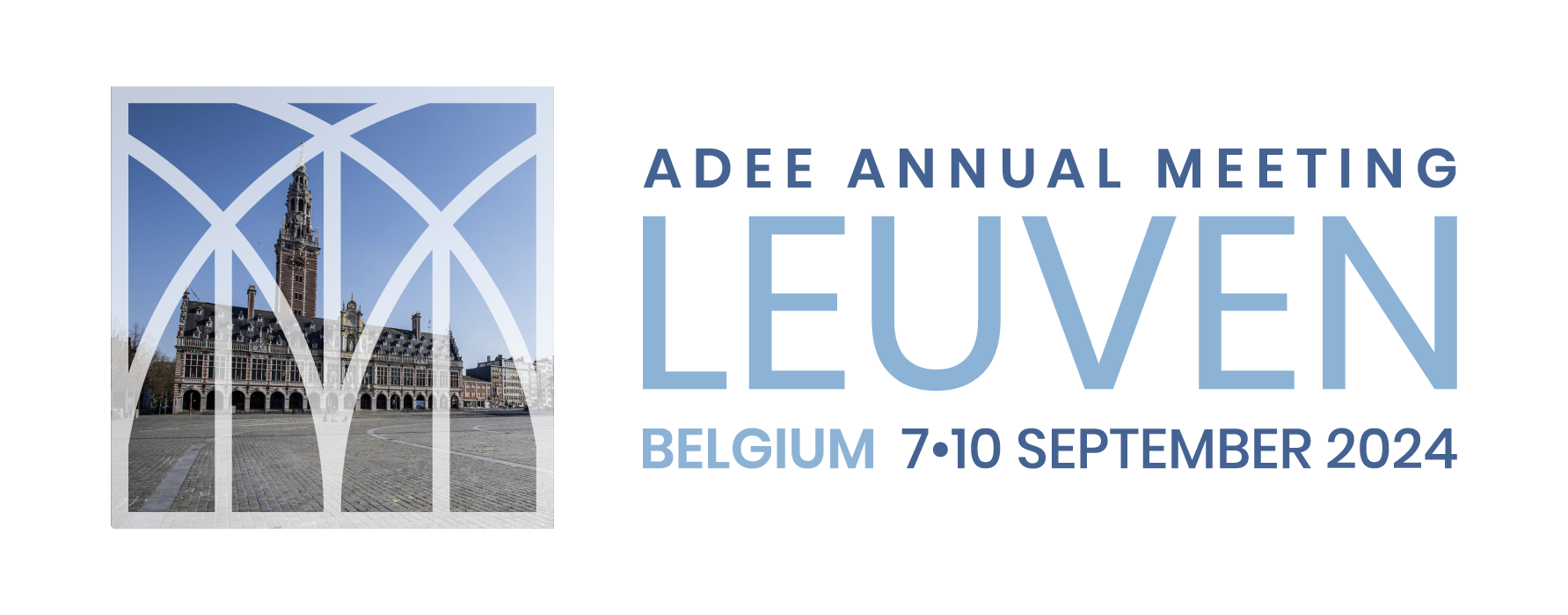 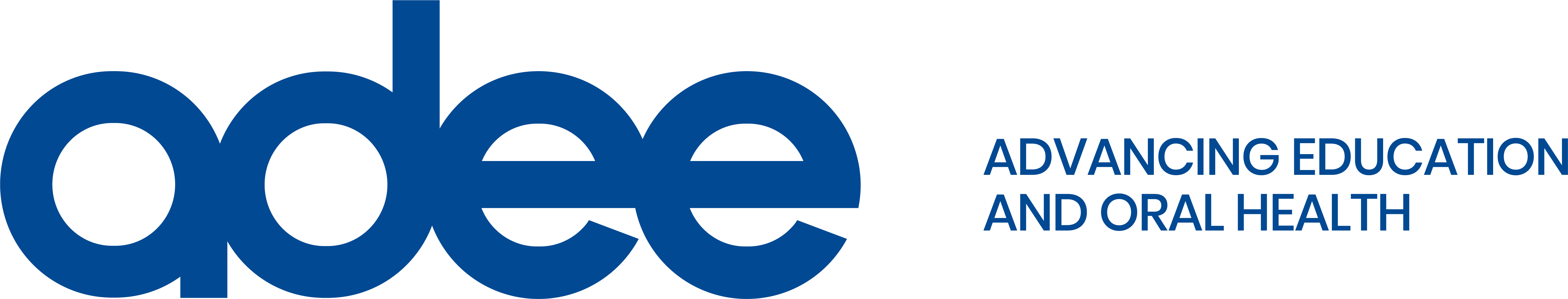 A.I. in Oral Health Professionals’ Education
LET’S REVIEW CONCEPTS
Mars
Neptune
Saturn
Despite being red, Mars is actually a cold place
Neptune is the farthest planet from the Sun
Saturn is the ringed one and a gas giant
Venus
Mercury
Jupiter
Venus has a beautiful name, but it’s quite hot
Mercury is the closest planet to the Sun
It’s the biggest planet in our Solar System
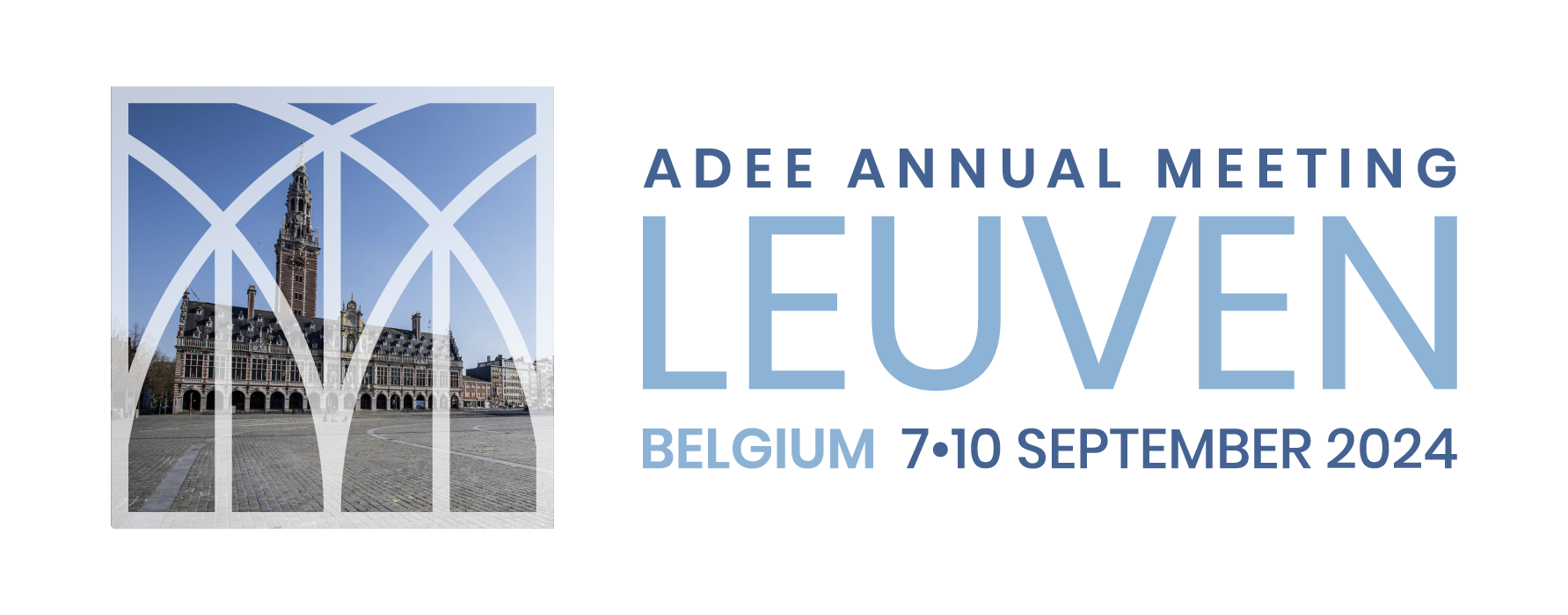 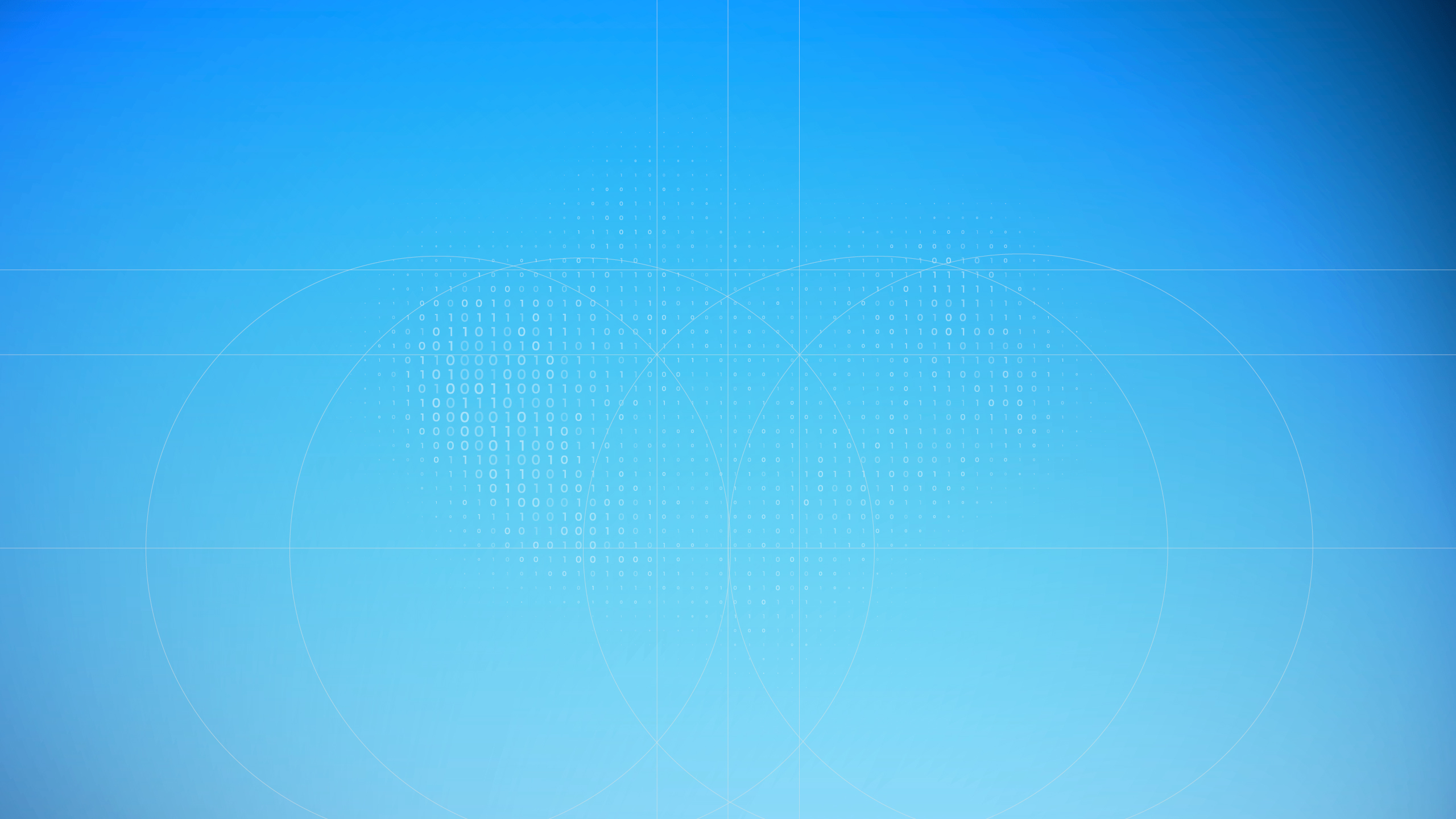 Thanks
Does anyone have any questions?

Name
Position and Institution

email@something.com
www.adee.org
Fonts & colors used
This presentation has been made using the following fonts:
Poppins
(https://fonts.google.com/specimen/Poppins)

Quicksand
(https://fonts.google.com/specimen/Quicksand)
Use editable graphic resources...
You can easily resize these resources, keeping the quality. To change the color, just ungroup the resource and click on the object you want to change. Then, click on the paint bucket and select the color you want. Don’t forget to group the resource again when you’re done.
FEBRUARY
JANUARY
MARCH
APRIL
PHASE 1
Task 1
FEBRUARY
MARCH
APRIL
MAY
JUNE
JANUARY
Task 2
PHASE 1
Task 1
Task 2
PHASE 2
Task 1
Task 2
...and sets of editable icons
You can resize these icons, keeping the quality.
You can change the stroke and fill color; just select the icon and click on the paint bucket/pen.
In Google Slides, you can also use Flaticon’s extension, allowing you to customize and add even more icons.
Educational Icons
Medical Icons
Business Icons
Teamwork Icons
Help & Support Icons
Avatar Icons
Creative Process Icons
Performing Arts Icons
Nature Icons
SEO & Marketing Icons